The Impact of Technology on Society
Exploring the influence of technology on our personal lives, work, and society as a whole
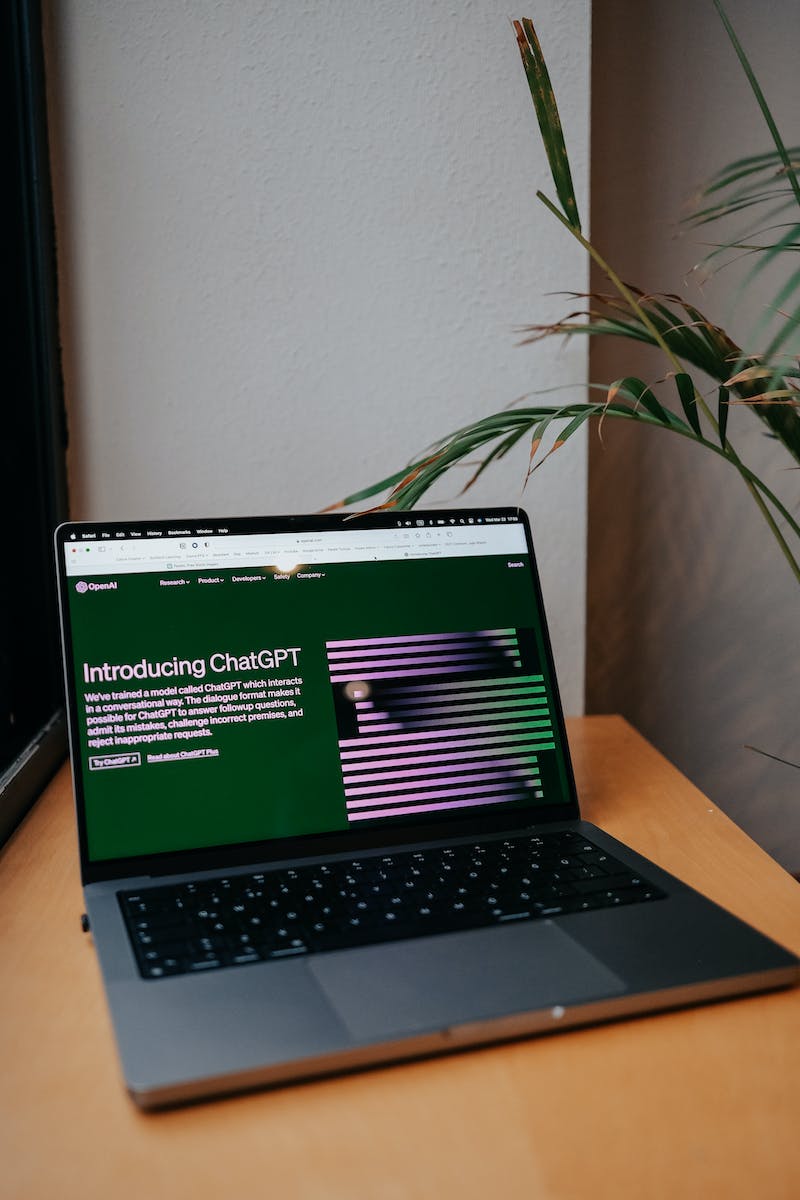 Introduction
• Technology has become an integral part of our daily lives
• It has transformed how we communicate, work, and live
• This presentation will explore the profound impact of technology on society
• It will delve into both the positive and negative aspects of this influence
Photo by Pexels
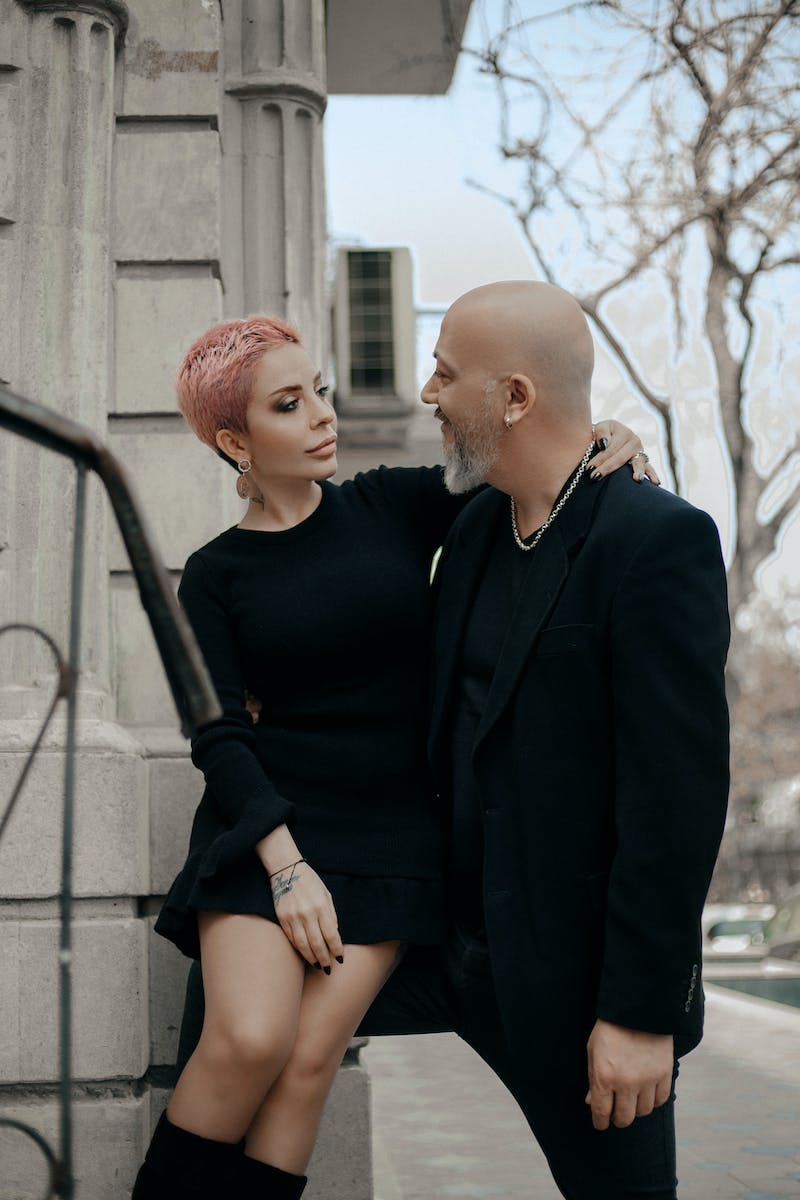 Advancements in Communication
• Technology has drastically improved communication methods
• Instant messaging, video calls, and social media have connected people globally
• Businesses can collaborate remotely and reach wider audiences
• Information and knowledge sharing have become more accessible
Photo by Pexels
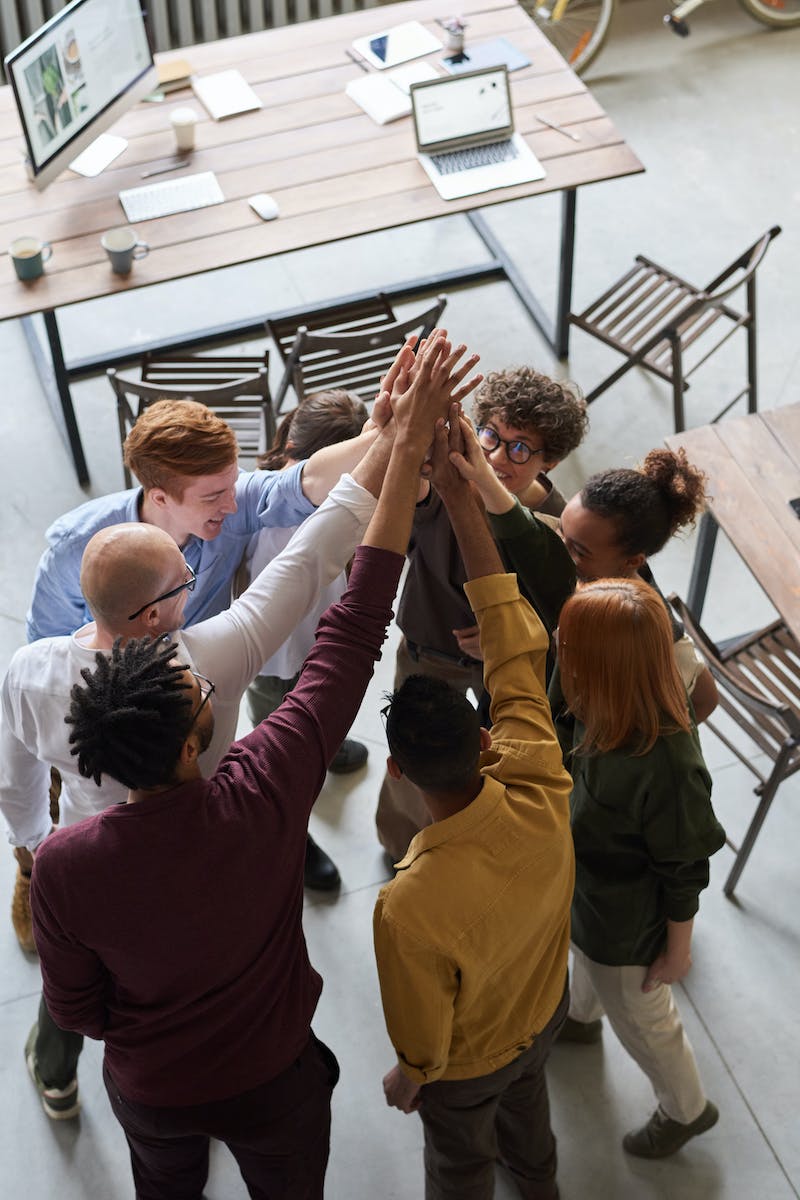 Transforming the Workplace
• Automation and artificial intelligence are reshaping industries
• Some jobs are at risk of being replaced by technology
• However, new opportunities and roles are emerging
• Creativity and critical thinking are becoming more valuable
Photo by Pexels
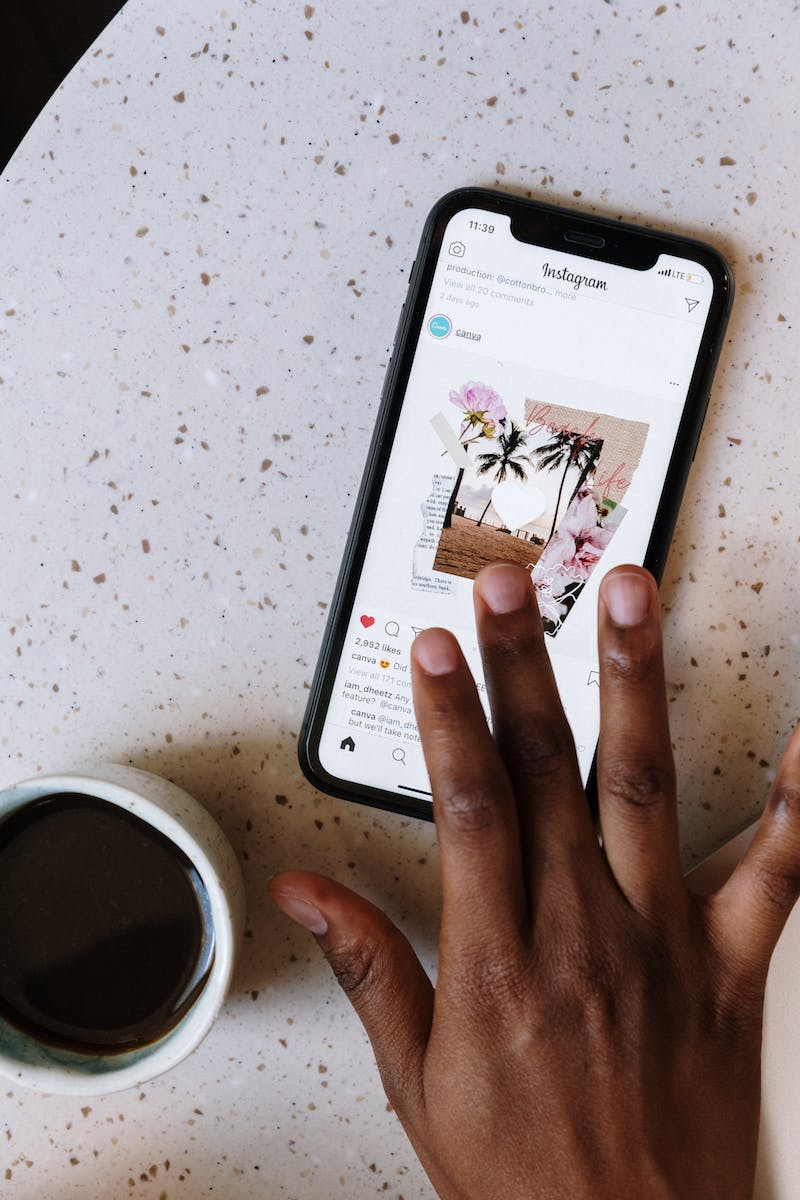 Social Impacts and Challenges
• Technology has transformed social interactions
• Social media and online communities shape our behavior and relationships
• Privacy concerns and digital divides are challenges we face
• Mental health and addiction issues are becoming more prevalent
Photo by Pexels
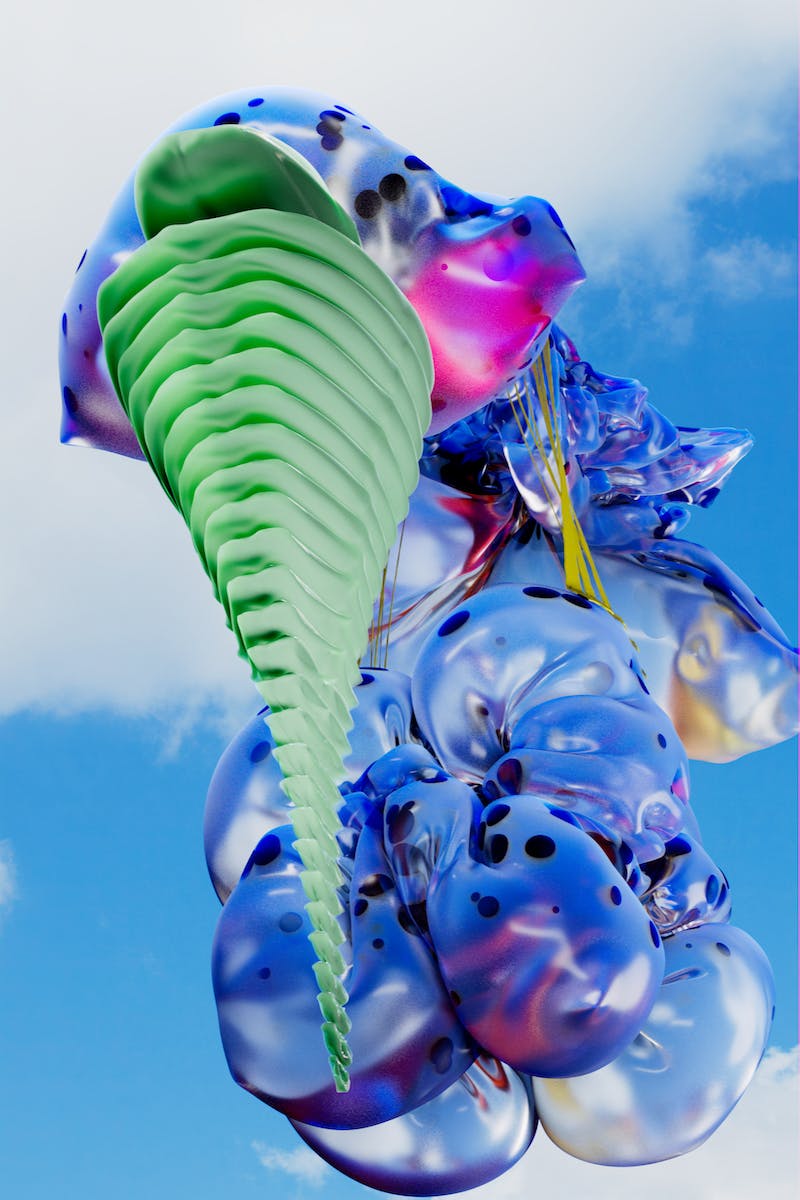 Ethical Considerations
• As technology advances, ethical dilemmas arise
• Issues like data privacy, algorithm biases, and autonomous weapons need attention
• Ethical frameworks and regulations should guide technological development
• Balancing innovation and responsibility is essential
Photo by Pexels